Varmt välkommen till kursen ”Skolans samhällsuppdrag och organisation”, 9KP202, 9VA202, 7,5 hp
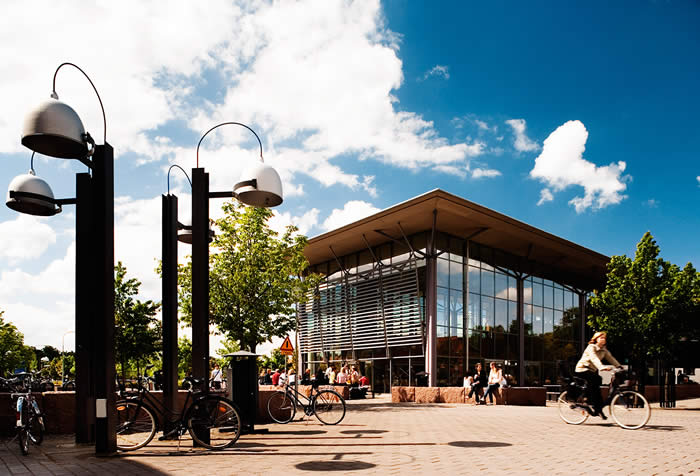 Kursansvarig KPU: Leif Mideklint: leif.mideklint@gmail.com och Maria Terning: maria.terning@liu.se 013-28 26 79
Kursansvarig VAL/ULV: Maria Terning: maria.terning@liu.se 013-28 26 79
Maria Terning
2019-08-19
2
Kursinnehåll (Hämtat från Studiehandledningen)
I kursen behandlas skolans styrning och organisation. Det svenska skolväsendets historiska utveckling behandlas med särskilt fokus på skolans olika uppdrag och hur de varierar över tid. Skolans organisation och styrdokument studeras ur ett läroplans- och ramfaktorteoretiskt perspektiv. Studenten granskar, med hjälp av kvalitativ textanalys, styrdokumenten avseende värdegrund, mänskliga rättigheter, demokratiska värderingar och hållbar utveckling.
Undervisnings- och arbetsformer
Utbildningen organiseras dels i form av nätbaserade studier, dels som campusförlagd utbildning. I kursen förekommer föreläsningar, litteraturstudier, seminarier, grupparbete och självständiga studier.
Information om kursen
Studiehandledningen
Lisam
Liu.se/Studieinfo
Time Edit
LiU-appen
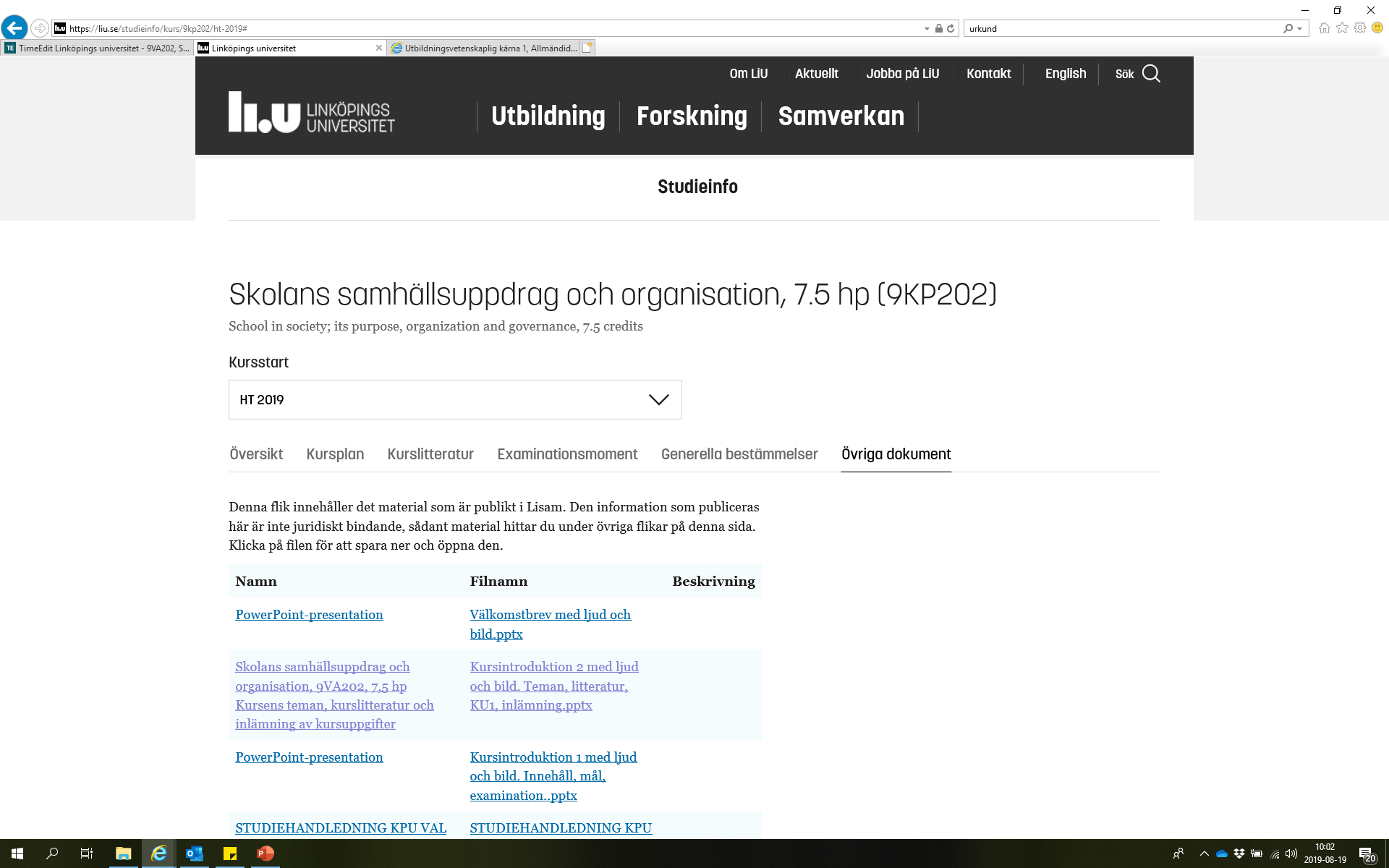 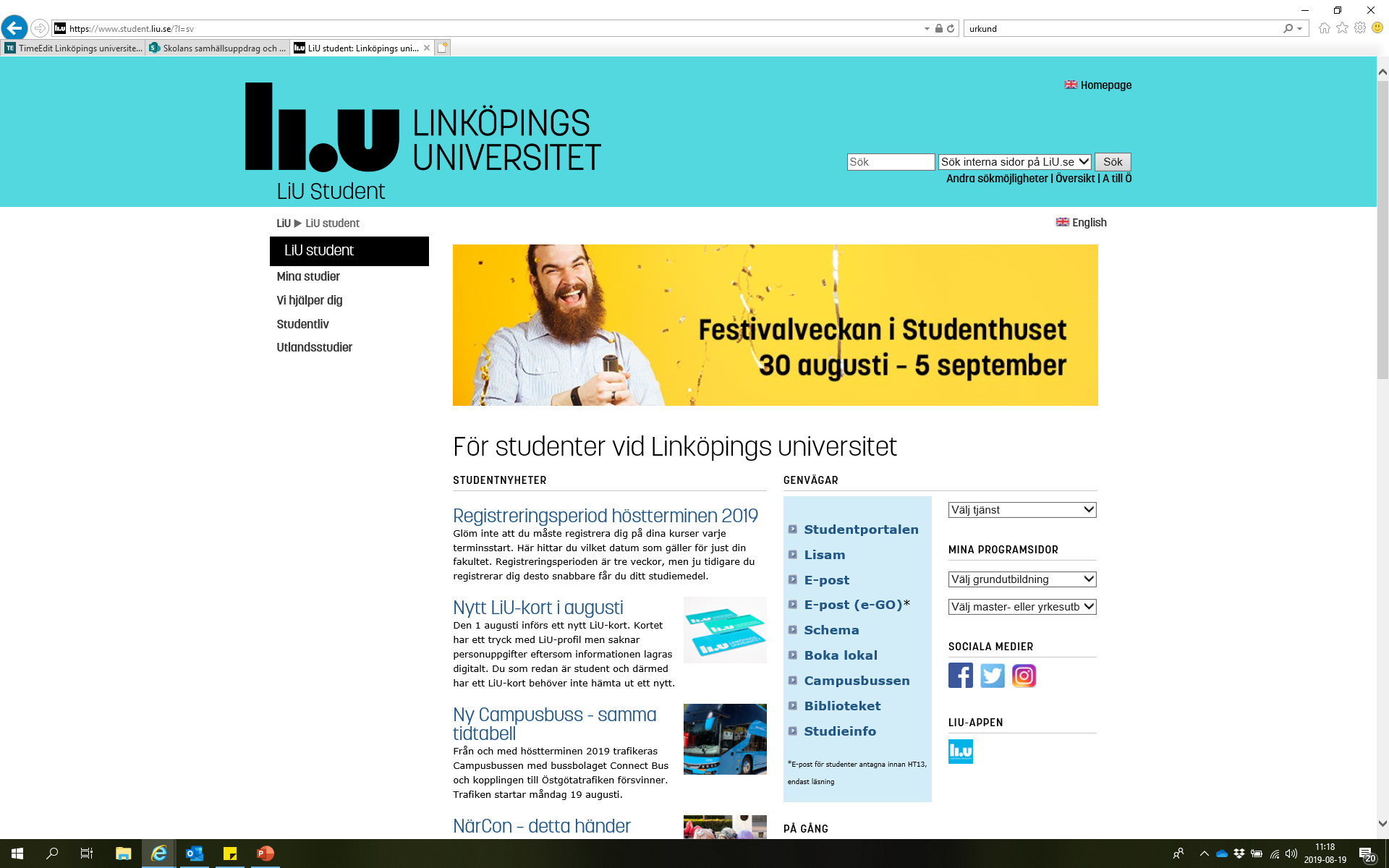 Maria Terning
2019-08-19
6
Kursöversikt (Studiehandledningen, s. 5)
Distansutbildning med campusträffar.
Halvfart= 20 h i veckan
Vet du vilken grupp du är i?
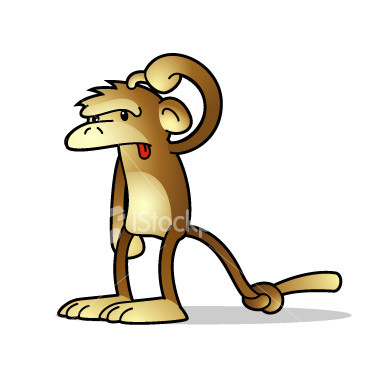 Campuslärare:
Campuslärare grupp A: Maria Terning: maria.terning@liu.se 013-28 26 79Campuslärare grupp B: Margaretha Grahn: margaretha.grahn@liu.se, 013-28 44 02Campuslärare grupp C: Emilia Fägerstam: emilia.fagerstam@liu.se, 013-36 33 86Campuslärare grupp D: Sofia Österborg Wiklund: sofia.osterborg.wiklund@liu.se, 013-28 46 16Campuslärare grupp E: Leif Mideklint: leif.mideklint@gmail.com
Maria Terning
2019-08-19
9
Schema C1 22/8
Maria Terning
2019-08-19
10
Schema C2 23/8
Maria Terning
2019-08-19
11
Schema C2 23/8
Maria Terning
2019-08-19
12
Tredelad bedömning i kursen VG/G/U
Fusk och plagiat
Fusk
När en student med otillåtna hjälpmedel eller på annat sätt försöker vilseleda vid prov eller när en studieprestation skall bedömas.
Plagiat
En form av fusk som innebär att studenten inte har skrivit examinationen själv utan kopierat annan författare utan att källhänvisa.
Maria Terning
2019-08-19
13
Högskoleförordningen (Kap 10:1)
Disciplinära åtgärder får vidtas mot studenter som
- med otillåtna hjälpmedel eller på annat sätt försöker 
vilseleda vid prov eller när studieprestation annars skall 
bedömas.

Examinator - Rektor – Disciplinnämnd

Varning eller avstängning formell påföljd
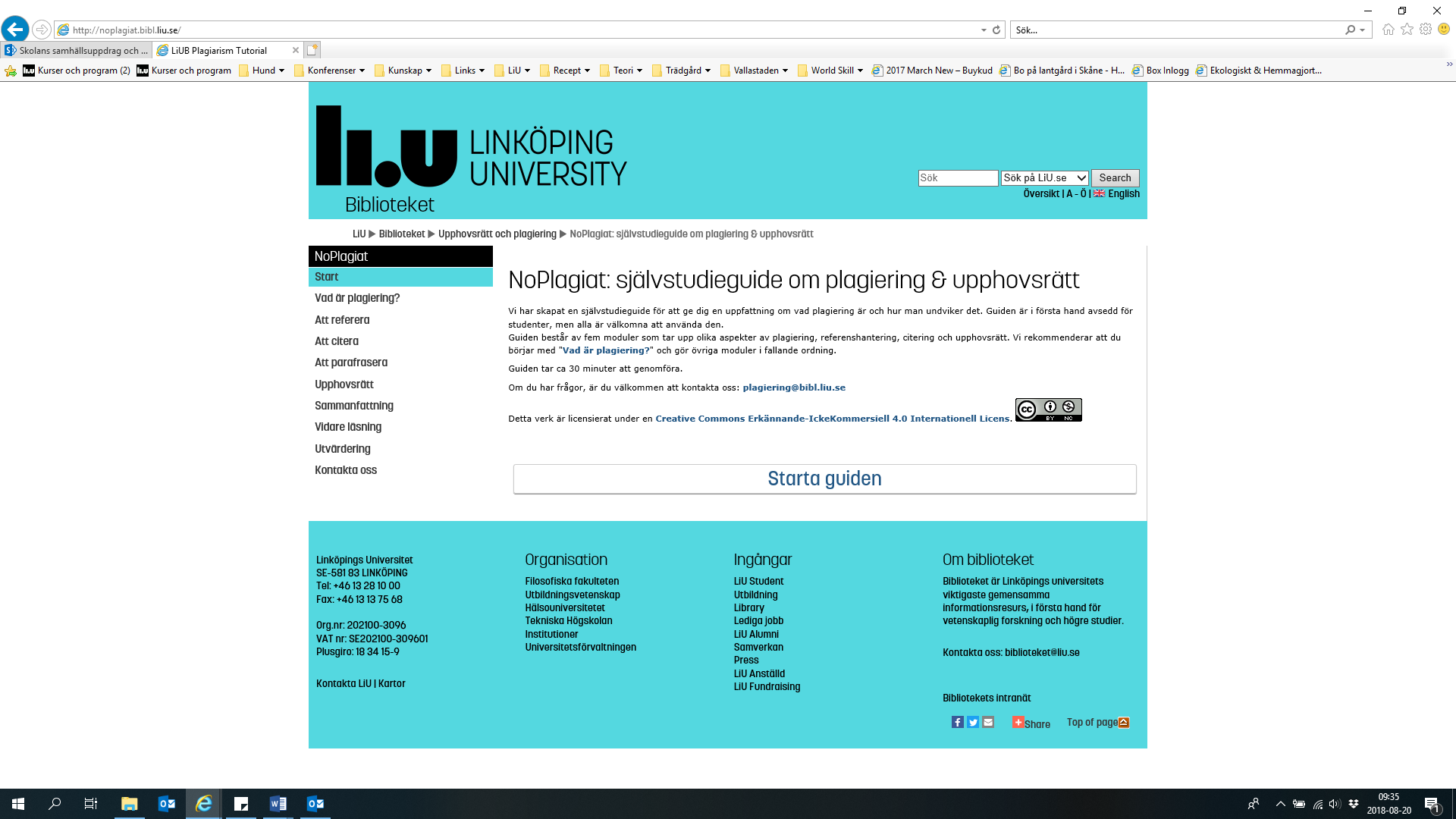 Gå ”No-plagiat-kursen”!http://www2.bibl.liu.se/quiz/
Maria Terning
2019-08-19
15
Utvärdering
Utvärderingen sker efter kursens slut och fylls i elektroniskt i Evaliuate (kursvärderingssystem), som nås via Studentportalen. Den studerande får vid detta tillfälle möjlighet att ge synpunkter på kursens olika delar och bidra med nya idéer. Utvärderingen gäller bl.a. kursplan, studiehandledning, kursens organisering, arbetsformer, föreläsningar, litteratur samt lärares och studenters insatser. Det är mycket värdefullt för oss att få del av era synpunkter och vi önskar att ni alla tar er tid att fylla i kursutvärderingen när kursen är slut.
Kursen fick ht-17 värdet 4,2 och vt-18 värdet 4.5.
Skalan i utvärderingen är från 1-5.
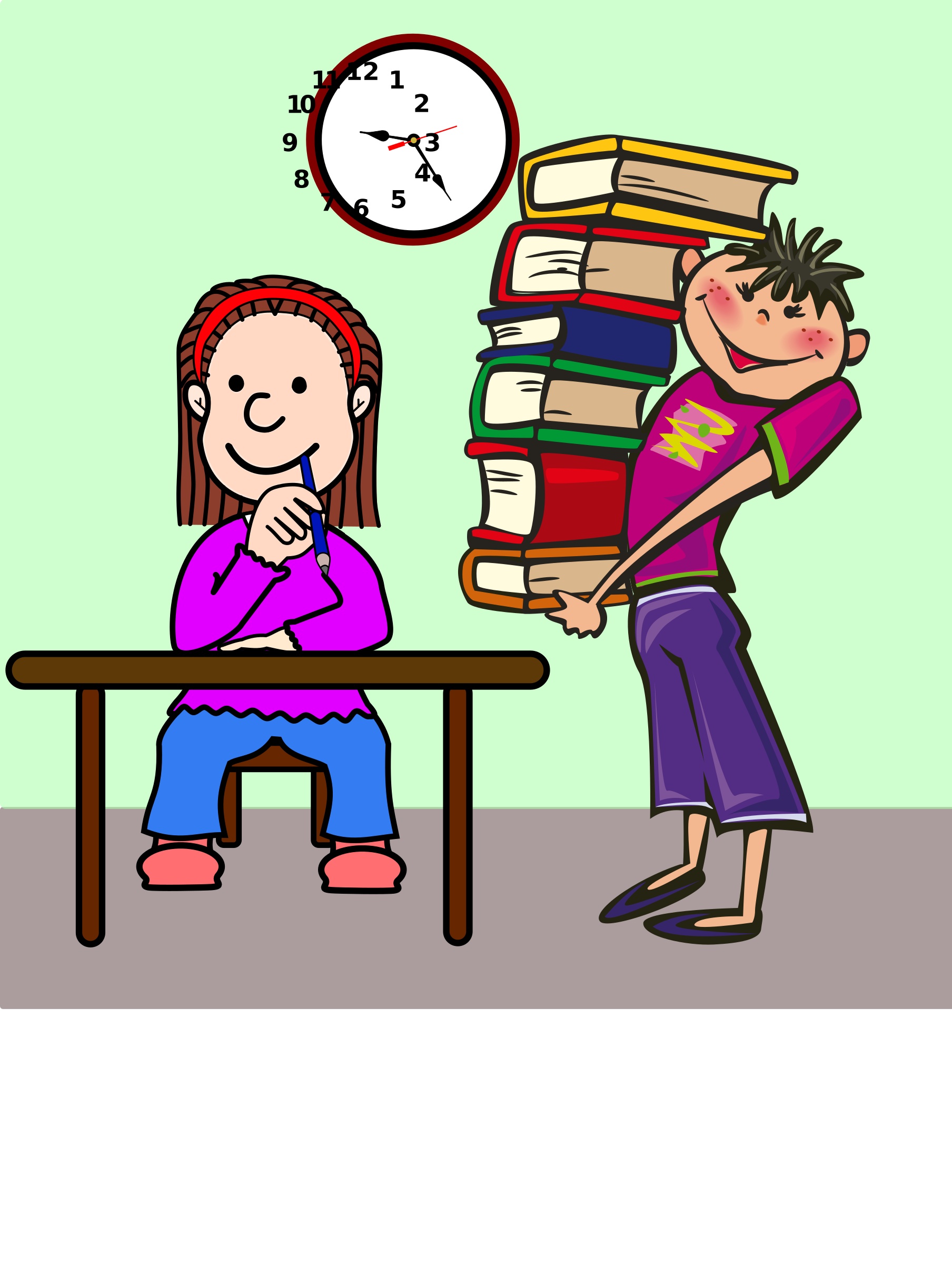 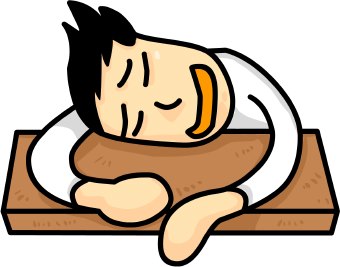 Tack för att ni lyssnat.
Lycka till med studierna!
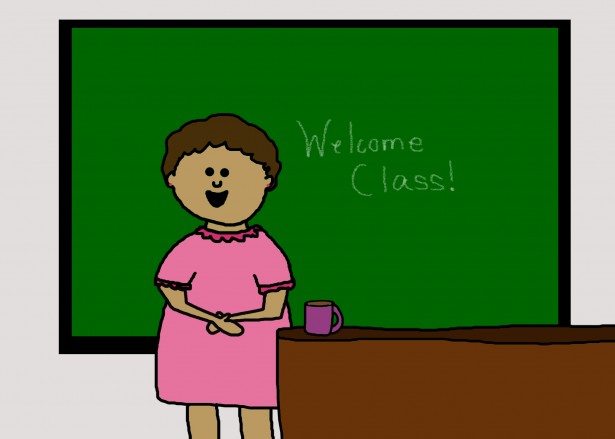 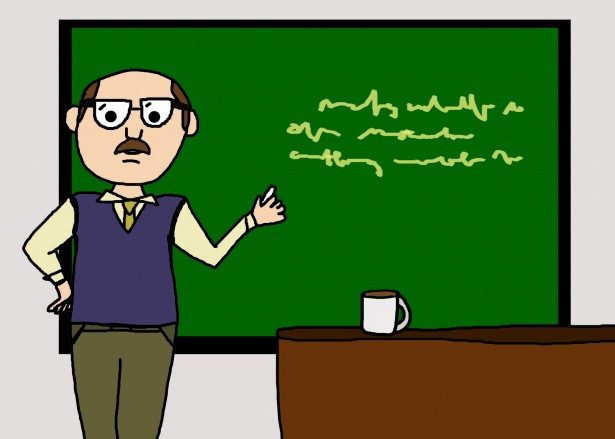 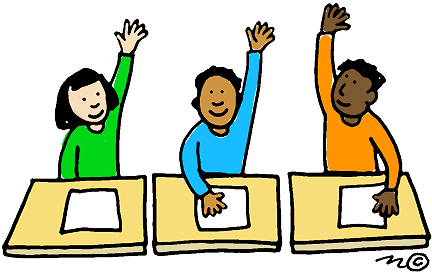 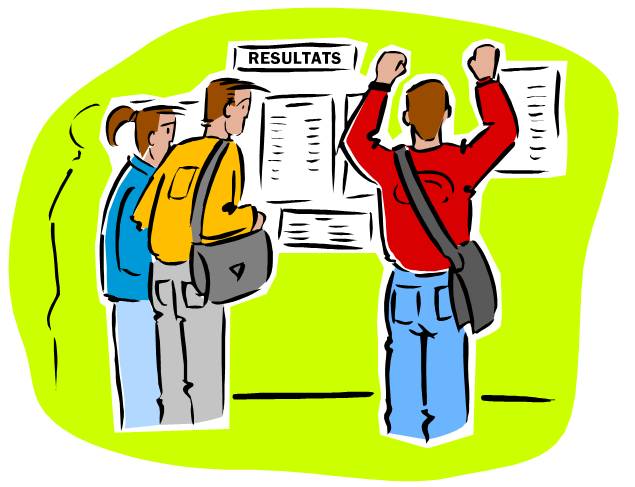